Engaging Strategies for Classroom Libraries
Essential Questions
What are the benefits of independent reading?
What does authentic engagement with reading look like?
How can teachers help their students become lifelong readers?
Learning Objectives
Participants will explore various reading and writing strategies that promote student engagement.
Participants will analyze the pitfalls teachers should avoid when promoting free voluntary reading time.
Participants will reflect on how these strategies can increase academic achievement.
30-Second Expert
What is it? 
This strategy can be used to introduce new material or to review texts that students have read. 
30-Second Expert helps students summarize and synthesize information in a brief, reciprocal activity.
How can I use it?
Reflect on a book you have read that you’ve enjoyed reading.
You have 30 seconds to explain what the book is about and why you liked reading it.
Each person in the group must present their book.
[Speaker Notes: Introduce the 30 Second Expert strategy. This is a collaborative strategy that can be used to introduce new material or to review texts that students have read.
Ask participants to speak on a book they’ve read that they’ve enjoyed. They have 30 seconds to tell their group what it is about and why they enjoyed it. Each person in the group should present. After everyone has finished, come together as a whole group and discuss.
Some participants may discuss books that they’ve read when they were in secondary or middle school or others may not like reading. Facilitator may want to point out that due to school’s focus on testing, reading for entertainment gets forgotten.]
High-Interest Read
In your packet, you will find a 1-2 page high-interest read with an Instructional Strategy card attached to it.  
Read your text and move to the station that corresponds to the card.
[Speaker Notes: The card attached to their reading is their first station. After this station, they will rotate clockwise through three more stations. It will be important to alternate the order of the stations so that each participant will rotate through 2 writing and 2 reading stations by the end of this station rotation activity.]
Station Process
While in the station, follow the instructions on the card.  Have a conversation about your high-interest reading or write about it and discuss.
You will have 4 minutes to complete the station and then move on to the next station.
[Speaker Notes: Participants will read the directions for the instructional strategy. For example, participants who are in the Two Stars and a Wish station will identify two elements from their reading that they like and one wish that they’d like to see happen or something that confuses them. After 4 minutes, the station participants will move to the next station, which will have a different instructional card.]
Stations
Discussion Stations
Writing Stations
S-I-T, Surprising, Interesting, Troubling
Walk and Talk
Two Stars and a Wish
Say Something!
Mind Maps
I Notice, I Wonder
Question Generating
Cognitive Comics
[Speaker Notes: Each participant will experience 2 discussion stations and 2 writing stations.
There will be 8 stations: 4 will be discussing and 4 will be writing. Each person will receive a 1 page high-interest reading. Then they will go through each station in 4-min. intervals.
Discussion stations: 1. S-I-T, Surprising, Interesting, Troubling, 2. Walk and Talk, 3. Two Stars and a Wish, 4. Say Something!
Writing stations: 1. Mind Maps, 2. I Notice, I Wonder, 3. Question Generating, 4. Cognitive Comics]
Stations Complete
Once everyone has gone through 2 Discussion Stations and 2 Writing Stations, return to whole group.
Discuss the level of engagement you had with your high-interest read and listening to others’.  
Did your interest and engagement deepen with each station?
More Instructional Strategies for you
K20 Instructional Strategies handout.  
Read through the various strategies you can use in your advisory class.
“The Positives and Pitfalls of Independent Reading”
Jigsaw the reading "Positives and Pitfalls of Independent Reading." Group 1 will read the Positives and Group 2 will read the Pitfalls. 
While participants read their section, they should use the Why Lighting strategy to highlight important information.
Reading - Padlet
PITFALLS of IR
POSITIVES of IR
Open the link and add your highlighted text to the appropriate column.
Open the link and add your highlighted text to the appropriate column.
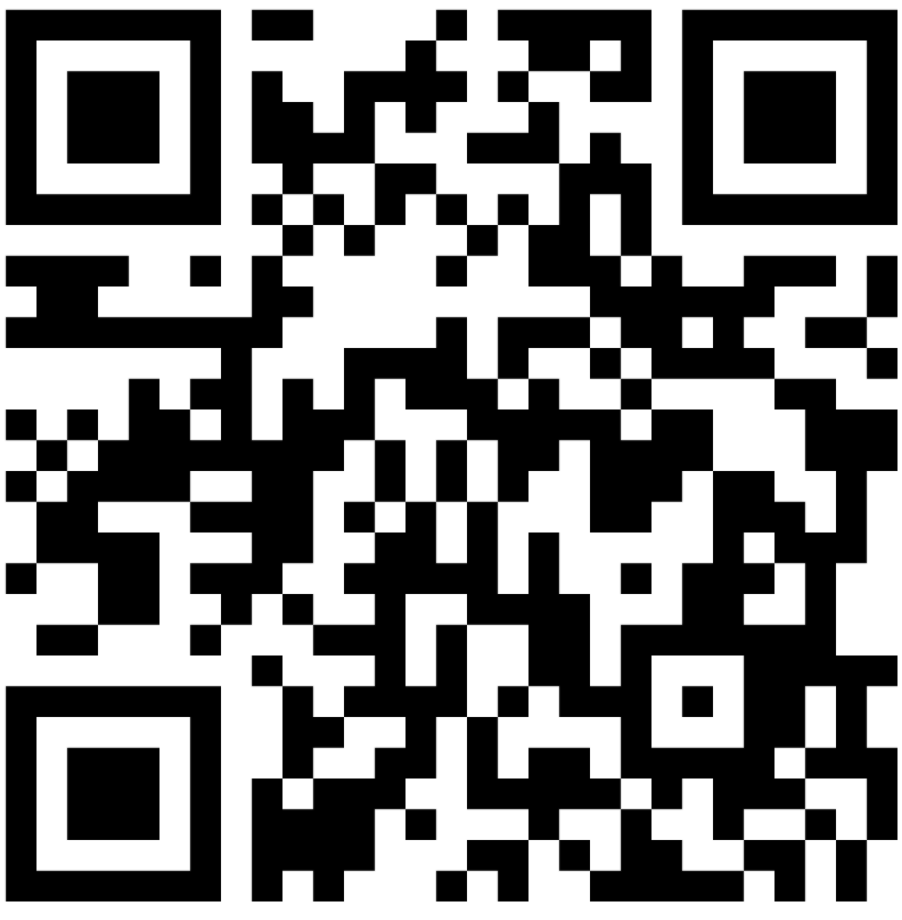 https://k20center.padlet.org/triciamcdaniels/n25g6na3hw1awgr0
How to Keep Students Interested
Book Talks are short, engaging descriptions of books that entice readers into reading the book.

Tips for Creating a Book Talk handout

Book Talk examples on GoodReads.com.
[Speaker Notes: Pass out the Book Talks – Engaging Strategies for Classroom Libraries handout and read through it. Participants will then explore the different book talks on the Good Reads website https://www.goodreads.com/shelf/show/booktalk and compare them to the suggestions in the handout.]
Tech Tool: Flipgrid
When teachers or students finish reading a book, they can create a Book Talk using Flipgrid.  
Prior to assigning the task, teachers will want to make a classroom on Flipgrid and give students an assignment where they can upload their Book Talk videos.  
This enables all students in the class to peruse various books that have been read by their peers when choosing what to read next.
[Speaker Notes: Classrooms can create a classroom library of Book Talks that enable students to hear from peers about a book of interest. At the end of the year, the class can total how many books they have read.]
3-2-1
Fill out the 3-2-1 sheet:
What 3 strategies you plan to implement in your advisory?
What are 2 ways these strategies can promote academic success?
What 1 obstacle still exists?
Discuss as a whole group.
[Speaker Notes: After a few minutes, discuss as a whole group.]